Basic school “Hristo Botev”an innovative school
Bulgaria/Pomorie
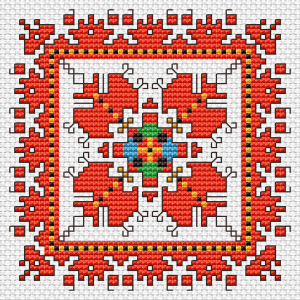 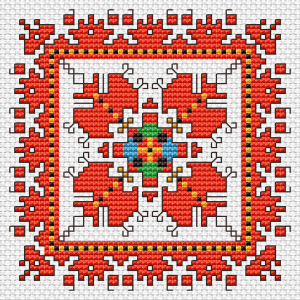 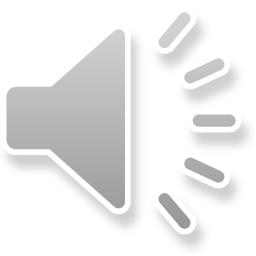 Our country
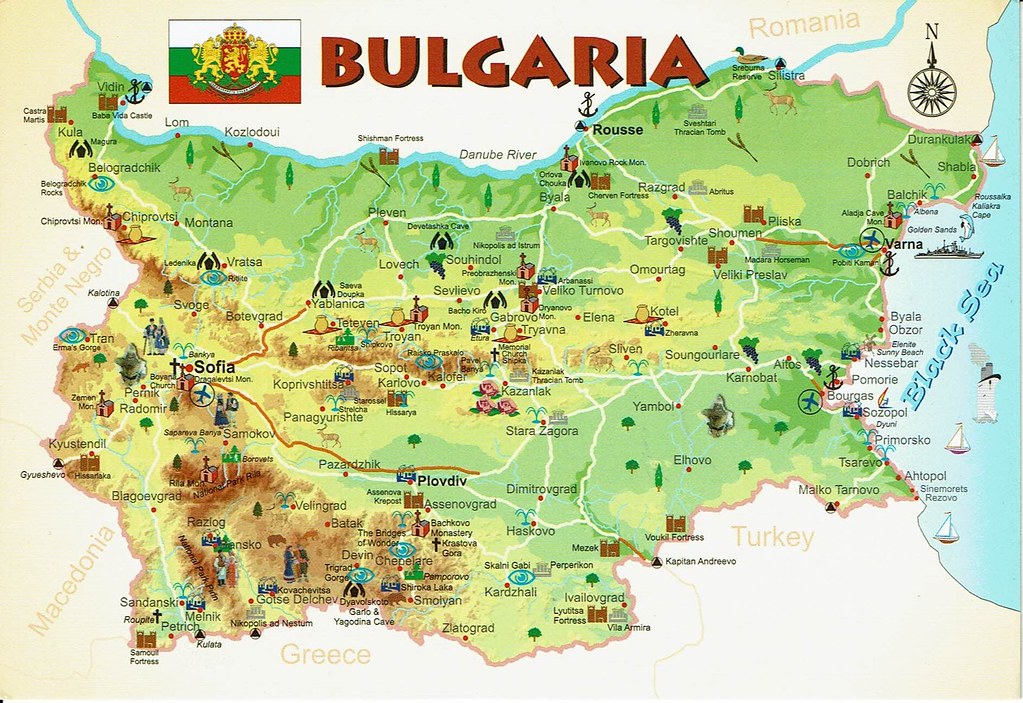 Progect Title: Improvement and development of knowledge and competence for the integration of children from minority groups
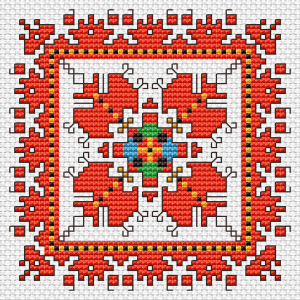 Our country
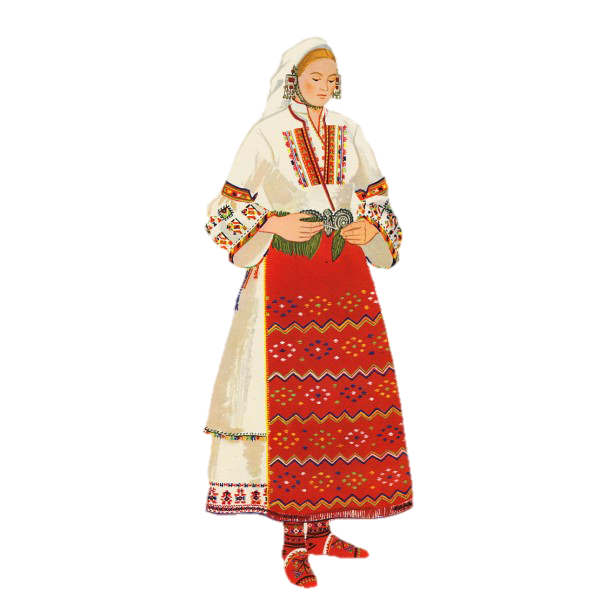 Bulgaria is a Balkan nation with diverse terrain encompassing Black Sea coastline, a mountainous interior and rivers, including the Danube. A cultural melting pot with Greek, Slavic, Ottoman, and Persian influences, it has a rich heritage of traditional dance, music, costumes, and crafts. At the foot of domed Vitosha mountain is its capital city, Sofia, dating to the 5th century B.C.
Progect Title: Improvement and development of knowledge and competence for the integration of children from minority groups
Pomorie
Pomorie is a town and seaside resort in southeastern Bulgaria, located on a narrow rocky peninsula in Burgas Bay on the southern Bulgarian Black Sea Coast.
 It is situated in Burgas Province, 20 km away from the city of Burgas and 18 km from the Sunny Beach resort.
Progect Title: Improvement and development of knowledge and competence for the integration of children from minority groups
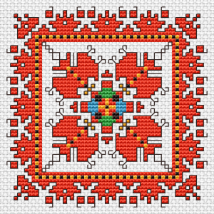 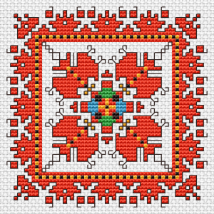 Pomorie at night
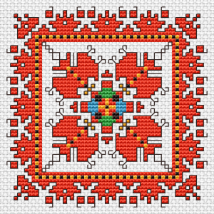 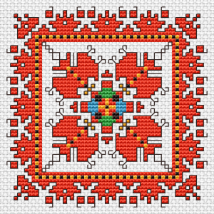 Progect Title: Improvement and development of knowledge and competence for the integration of children from minority groups
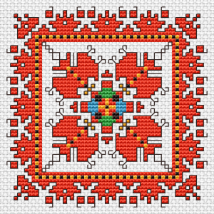 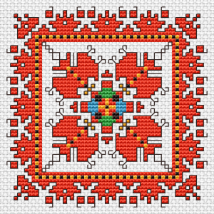 Pomorie
The Virgin Mary Church
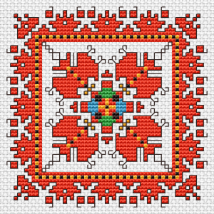 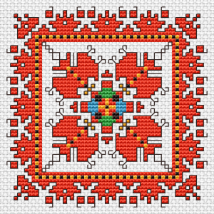 Progect Title: Improvement and development of knowledge and competence for the integration of children from minority groups
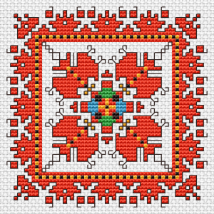 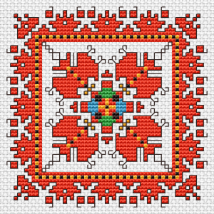 Pomorie
Peyo Yavorov monument.
He was a Bulgarian Symbolist poet.
 He was considered to be one of the finest poetic talents in the fin de siècle Kingdom of Bulgaria.
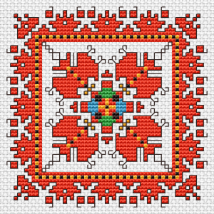 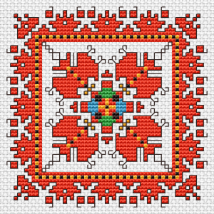 Progect Title: Improvement and development of knowledge and competence for the integration of children from minority groups
Pomorie
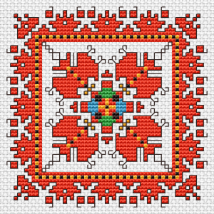 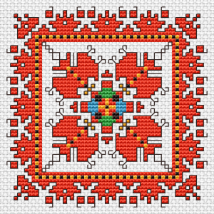 The alcove of stone in Pomorie
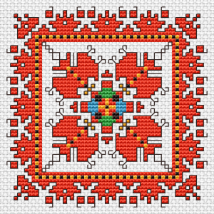 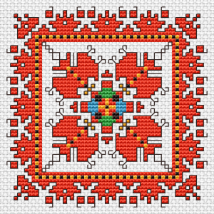 Progect Title: Improvement and development of knowledge and competence for the integration of children from minority groups
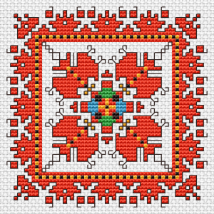 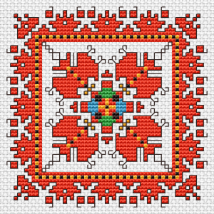 About us
The school was founded almost 87 years ago is the second largest school in e municipality of Pomorie. There are educated about 300 students from grades 1 to 7 from 35 pedagogical specialists. 
80% of students are children from minority groups. In order to integrate them, the school has put in place a program to prevent early school leaving and improve the quality of education.
Many extracurricular activities are organized in  our school to stimulate the development of students’ intellectual emotional, social and physical development.
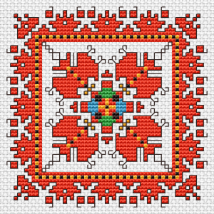 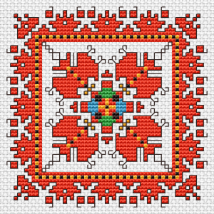 Progect Title: Improvement and development of knowledge and competence for the integration of children from minority groups
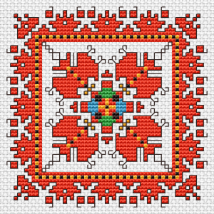 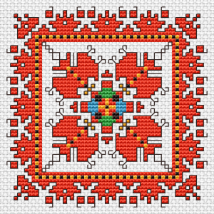 About us
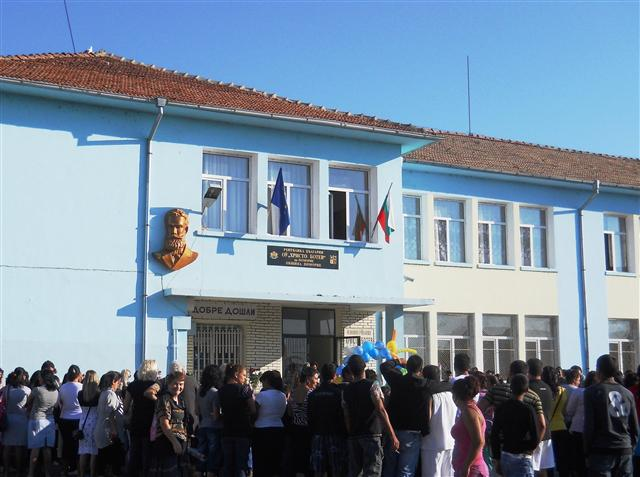 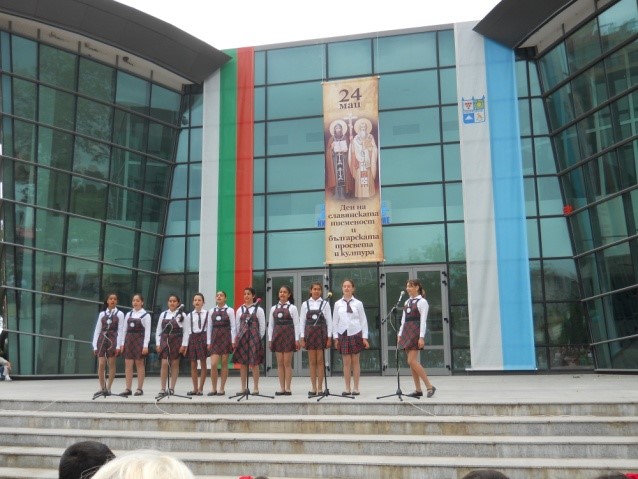 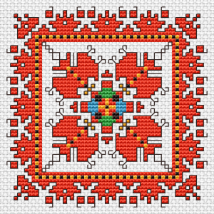 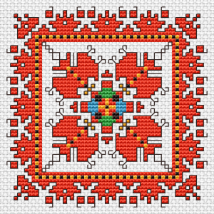 Project Title: Improvement and development of knowledge and competence for the integration of children from minority groups
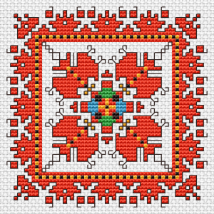 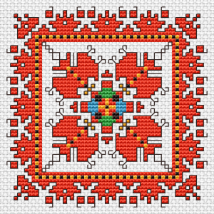 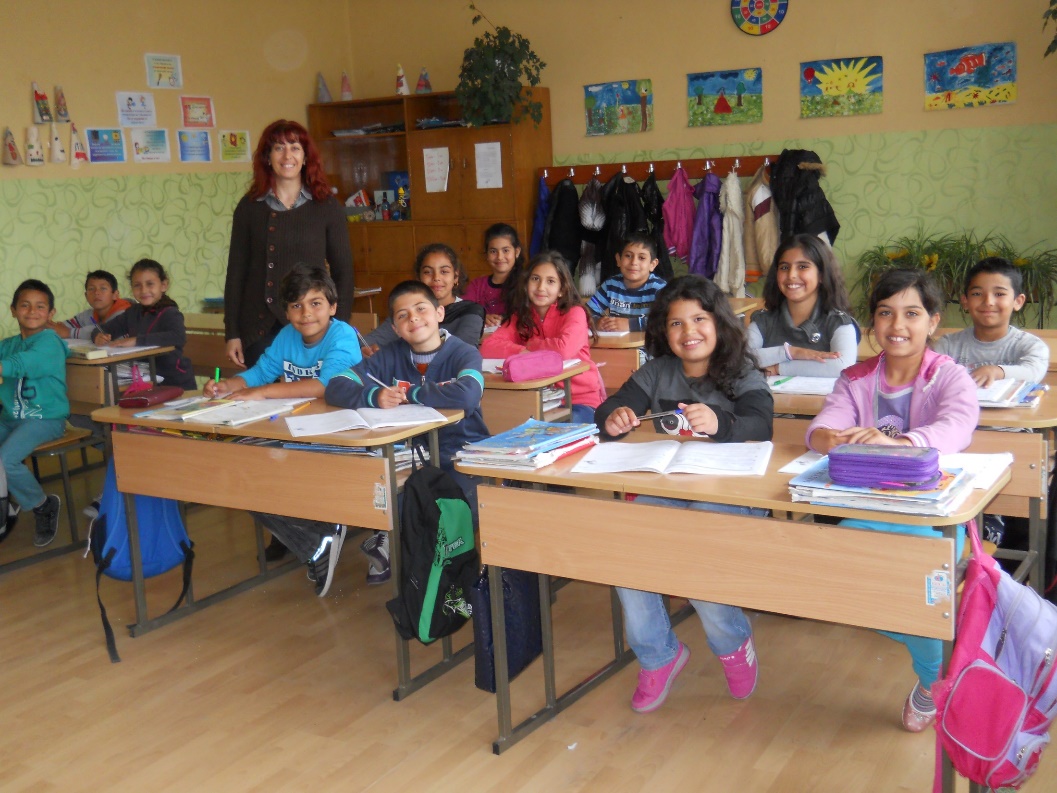 About us
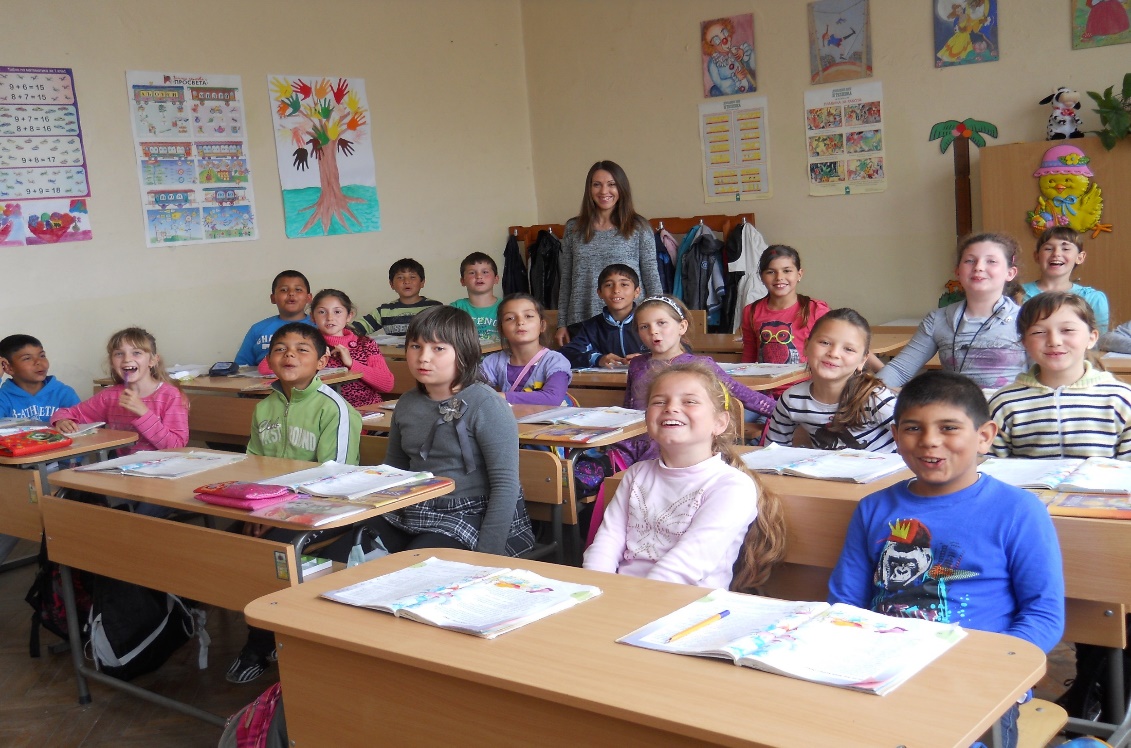 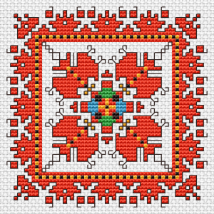 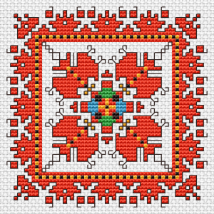 Progect Title: Improvement and development of knowledge and competence for the integration of children from minority groups
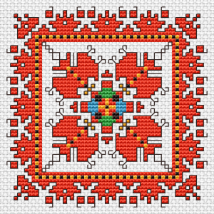 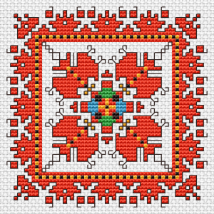 About us - extracurricular
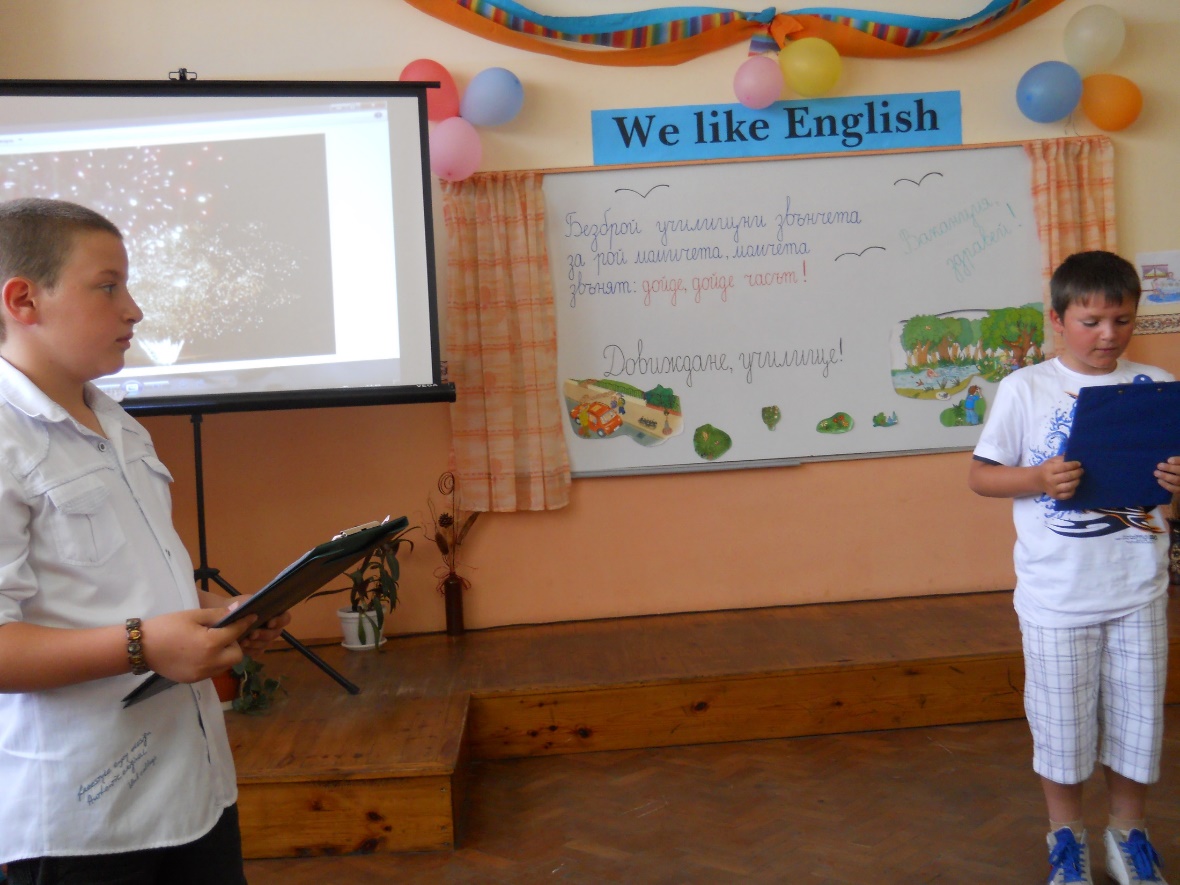 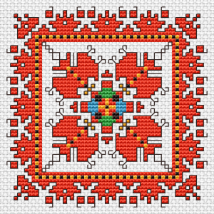 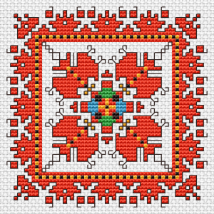 Progect Title: Improvement and development of knowledge and competence for the integration of children from minority groups
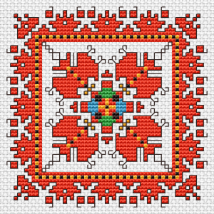 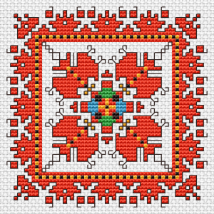 About us - extracurricular
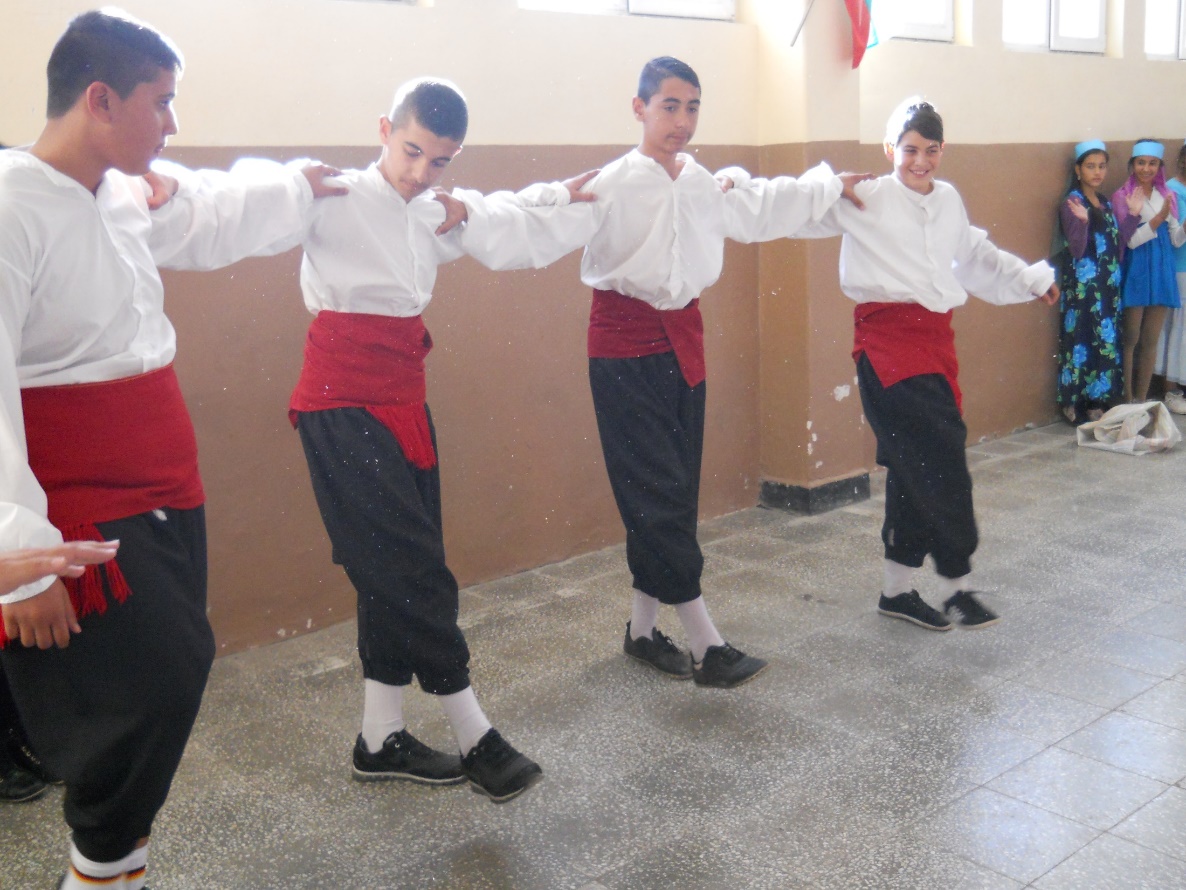 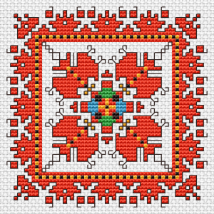 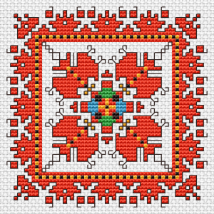 Progect Title: Improvement and development of knowledge and competence for the integration of children from minority groups
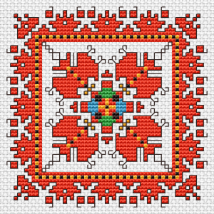 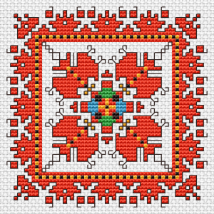 About us - extracurricular
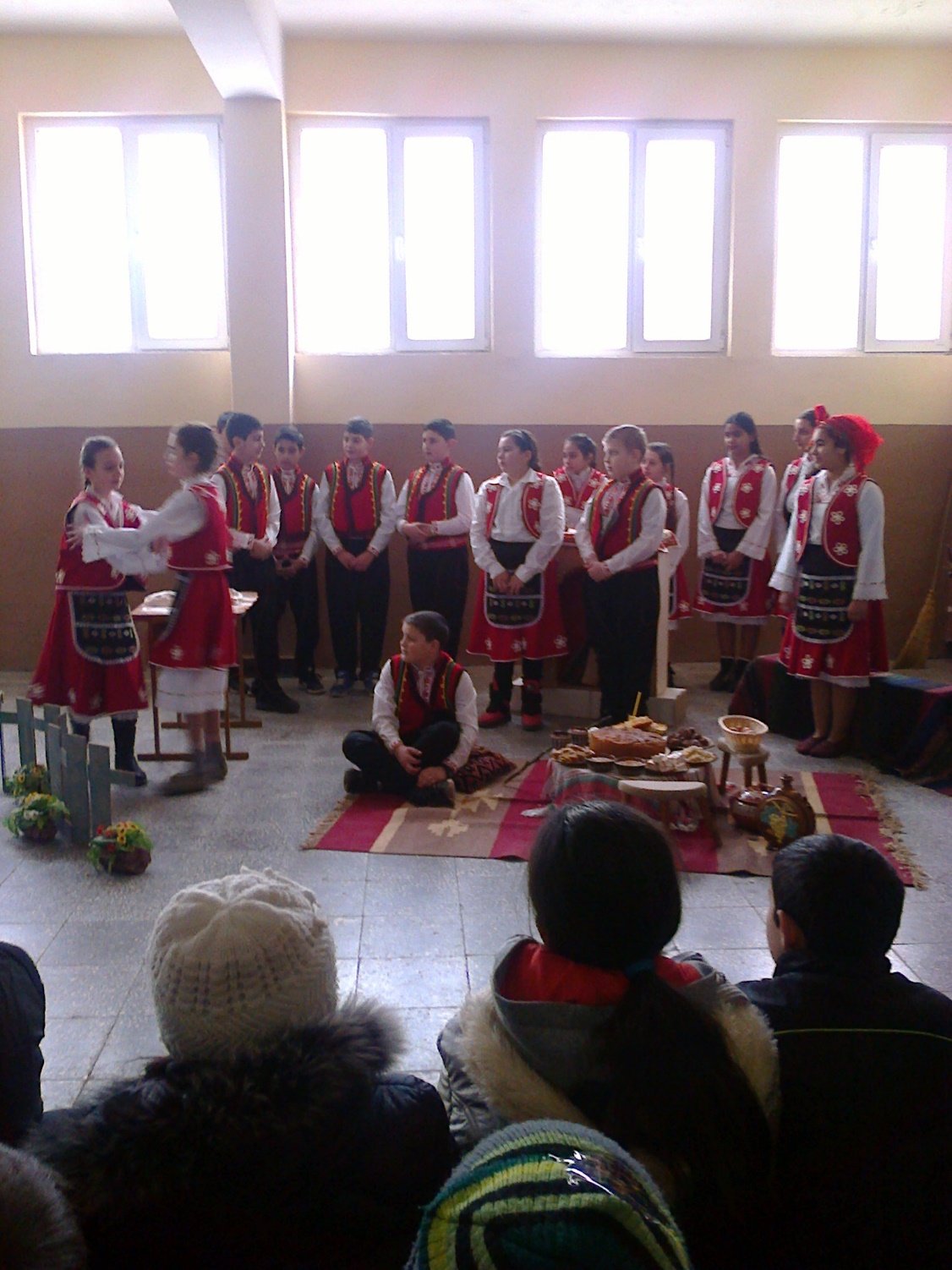 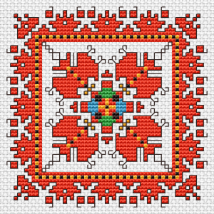 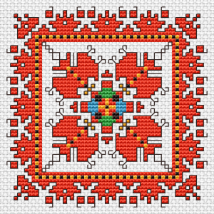 Progect Title: Improvement and development of knowledge and competence for the integration of children from minority groups
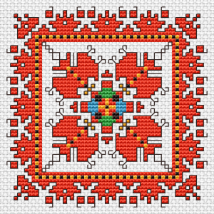 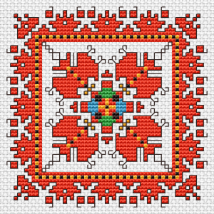 About us - extracurricular
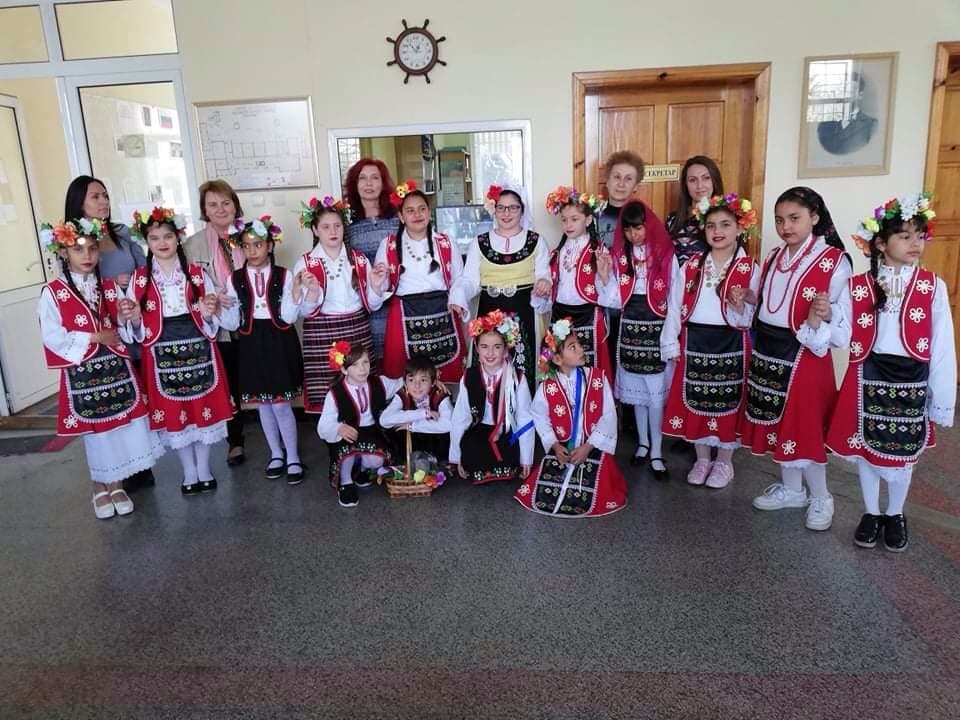 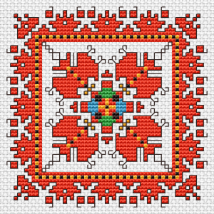 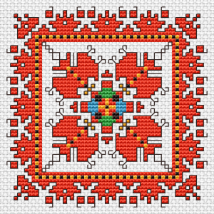 Progect Title: Improvement and development of knowledge and competence for the integration of children from minority groups
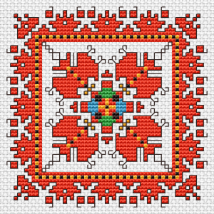 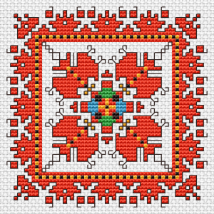 About us - extracurricular
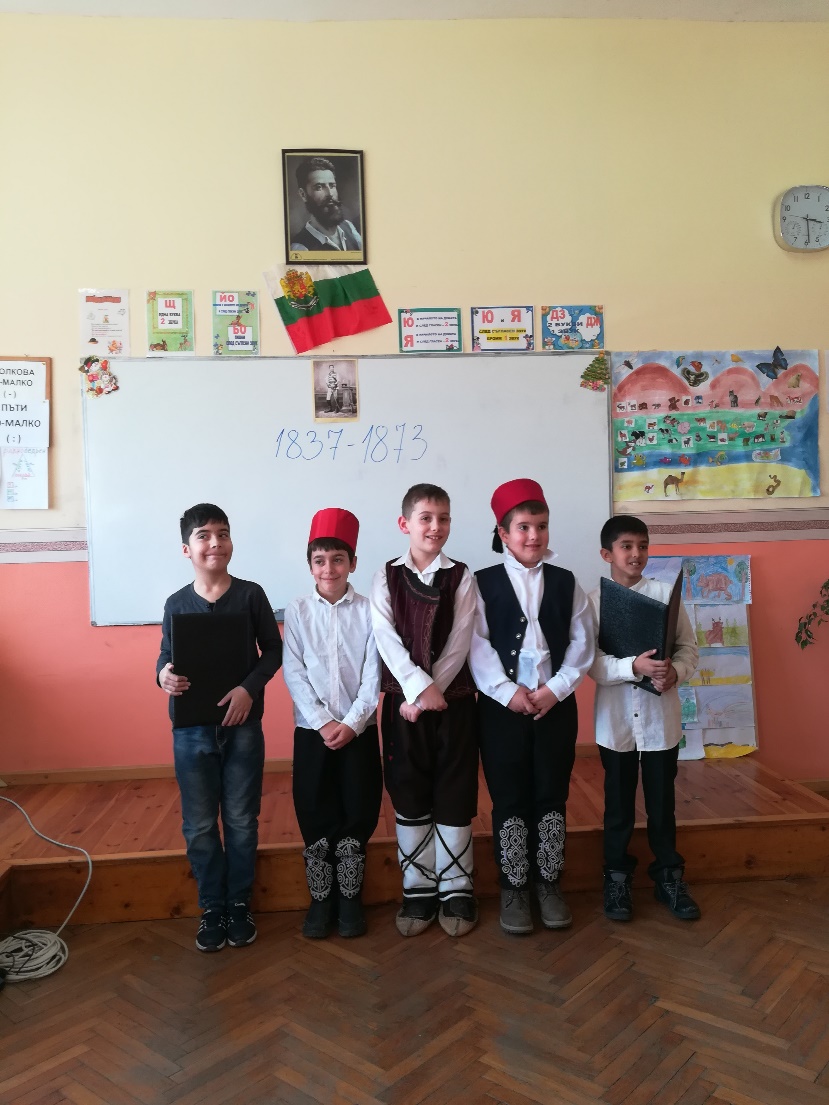 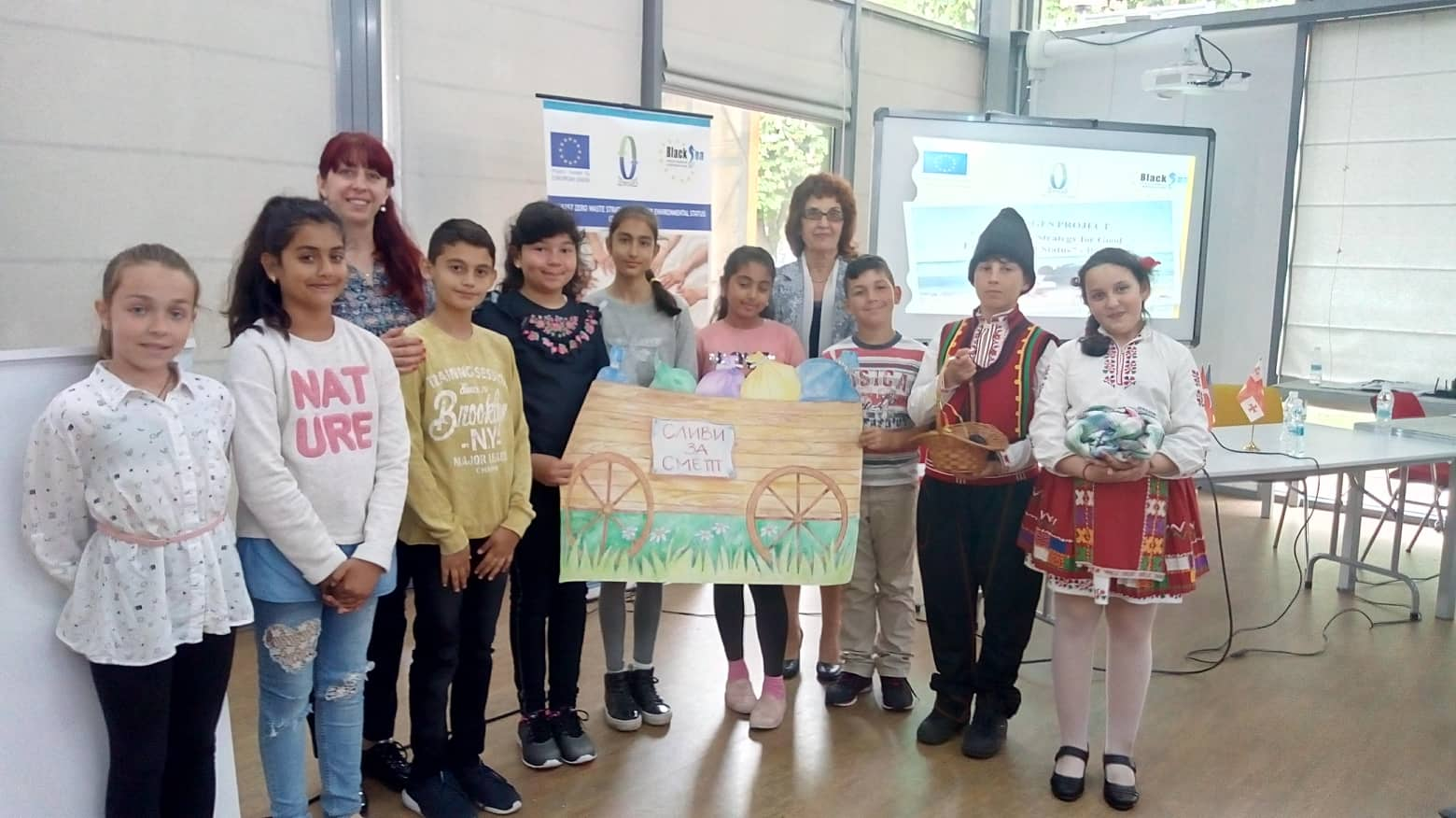 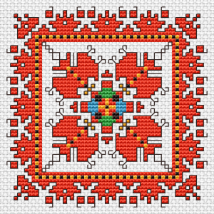 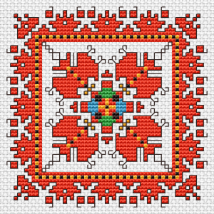 Progect Title: Improvement and development of knowledge and competence for the integration of children from minority groups